Министерство образования Республики МордовияПОРТФОЛИОРазумовской Екатерины Владимировны,воспитателя муниципального дошкольного образовательного учреждения «Детский сад №71» г.о.Саранск
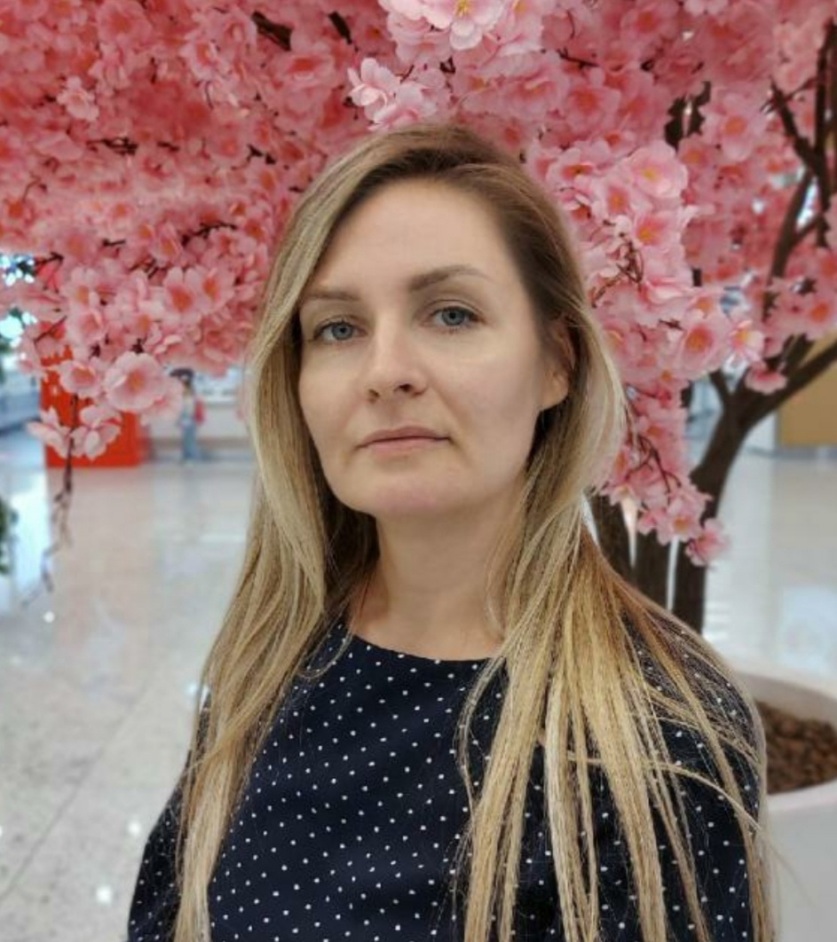 Дата рождения-01.03.1996г.
Профессиональное образование: высшее,
ФГБОУВО «Мордовский государственный 
педагогический институт имени М.Е.Евсевьева»,
2020г.,квалификация «Бакалавр»
Переподготовка: ФГБОУВО «Мордовский 
государственный  педагогический институт 
имени М.Е.Евсевьева» по программе
 «Педагогическая деятельность в дошкольном 
образовании: развитие детей раннего 
и дошкольного возраста», 2020г.
Стаж  педагогической работы – 4 года
В данной должности- 4 года
Квалификационная категория -не имеет
Инновационный педагогический опыт на тему: «Развитие художественно-творческих способностей у детей дошкольного возраста в процессе продуктивной деятельности»   представлен на сайте: https://ds71sar.schoolrm.ruhttps://ds71sar.schoolrm.ru/sveden/employees/11200/649996/?bitrix_include_areas=Y&clear_cache=Y
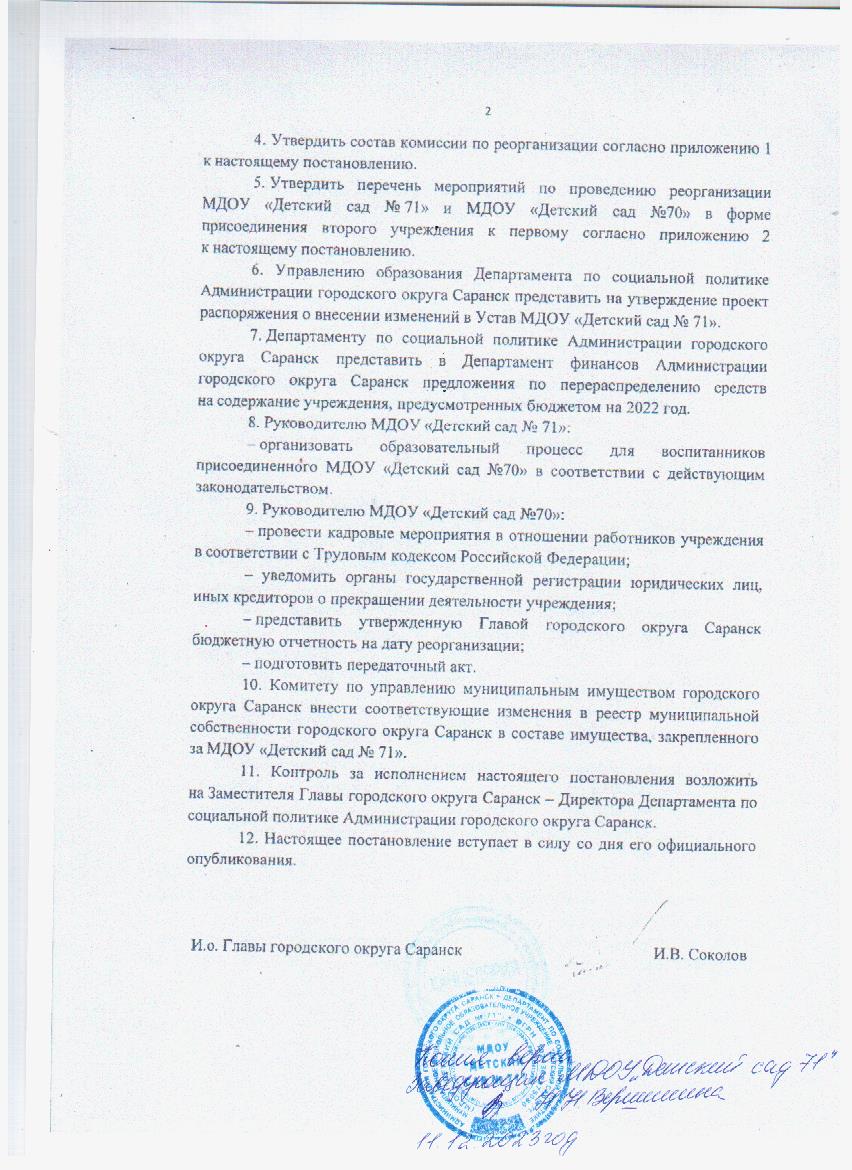 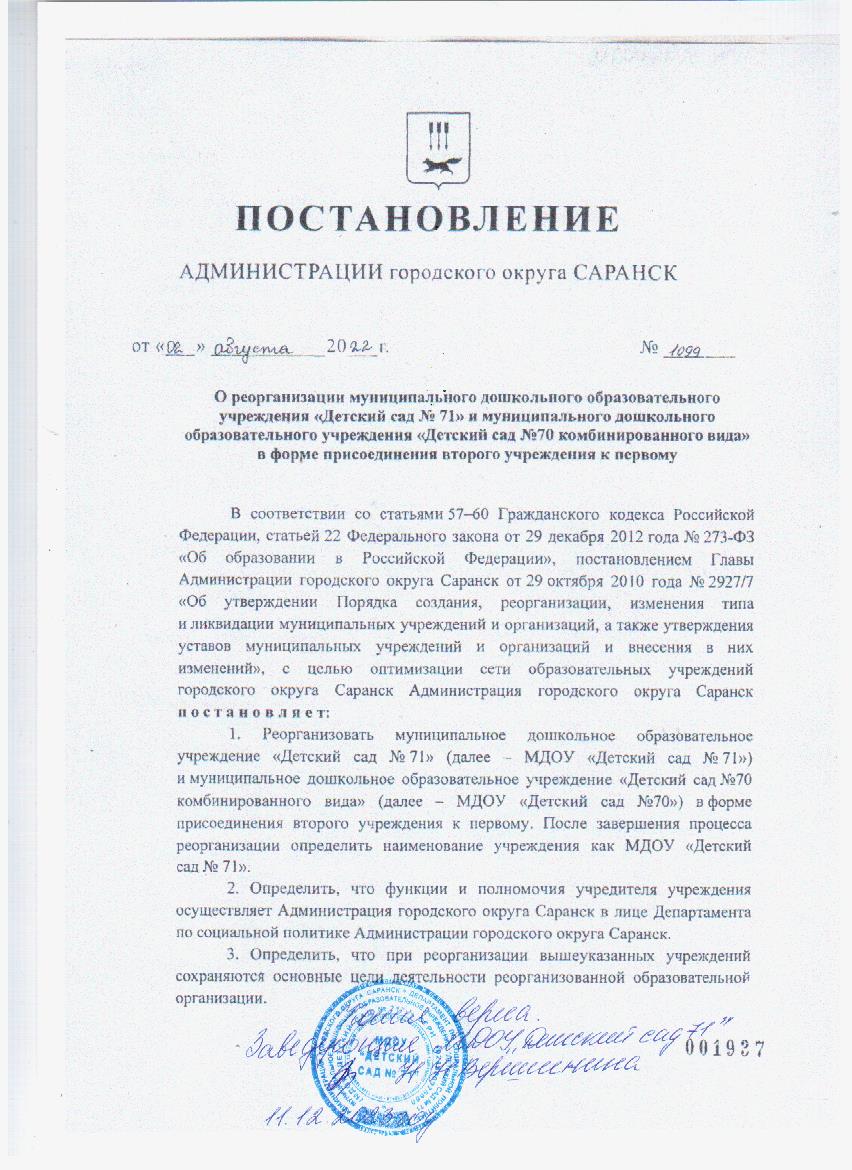 Участие в инновационной ( экспериментальной ) деятельности
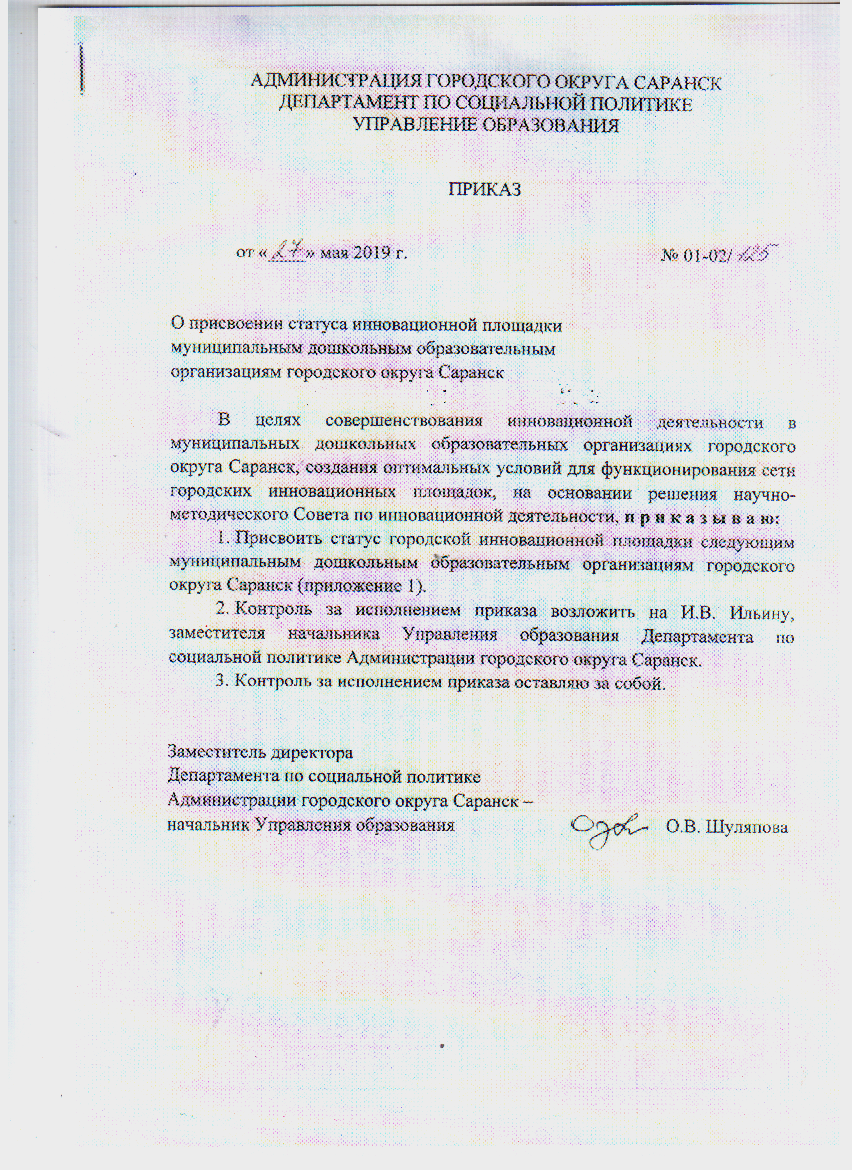 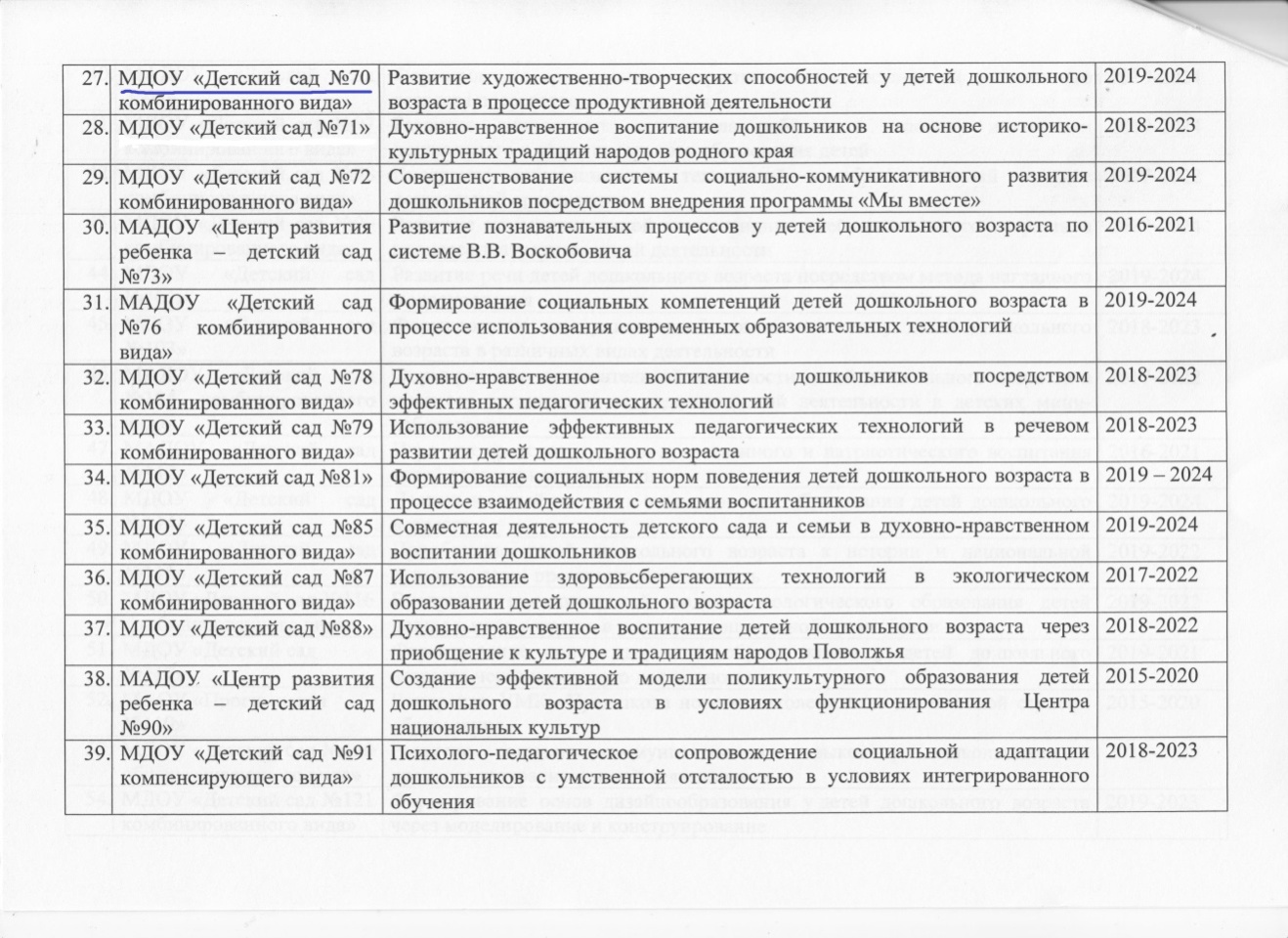 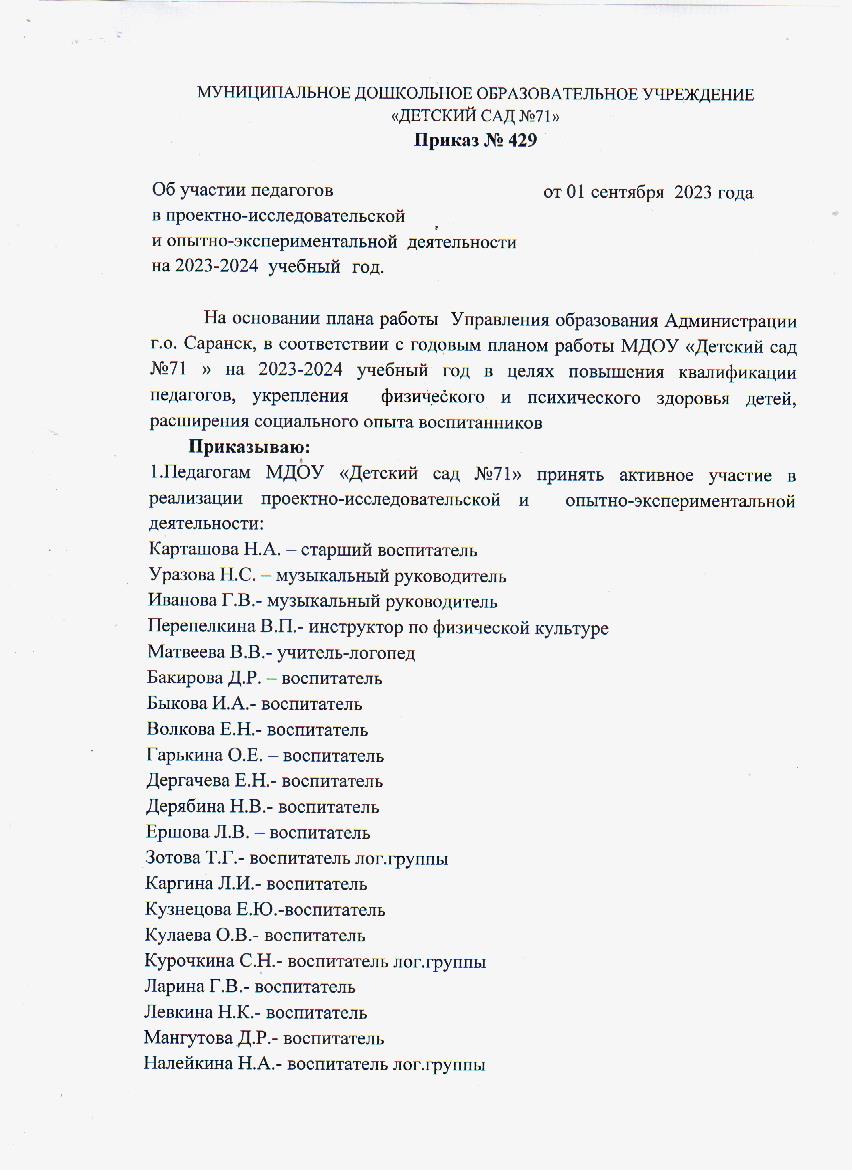 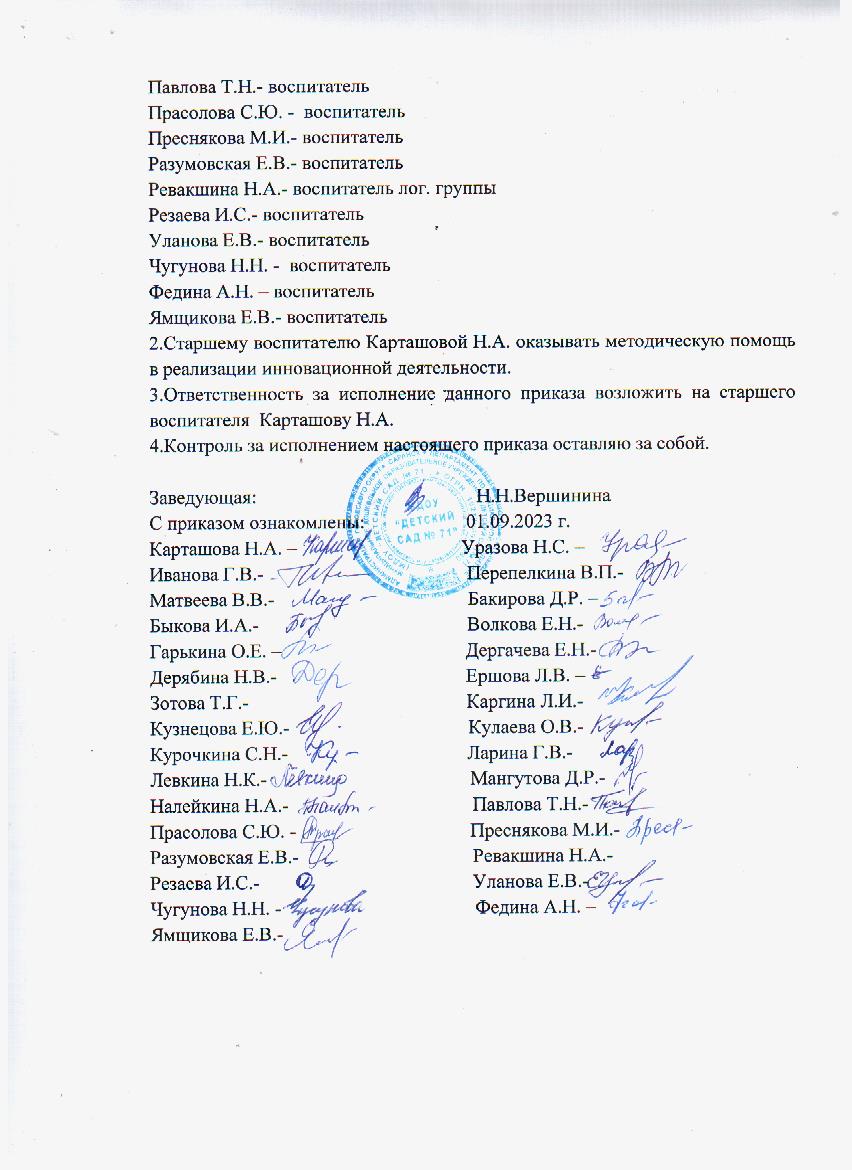 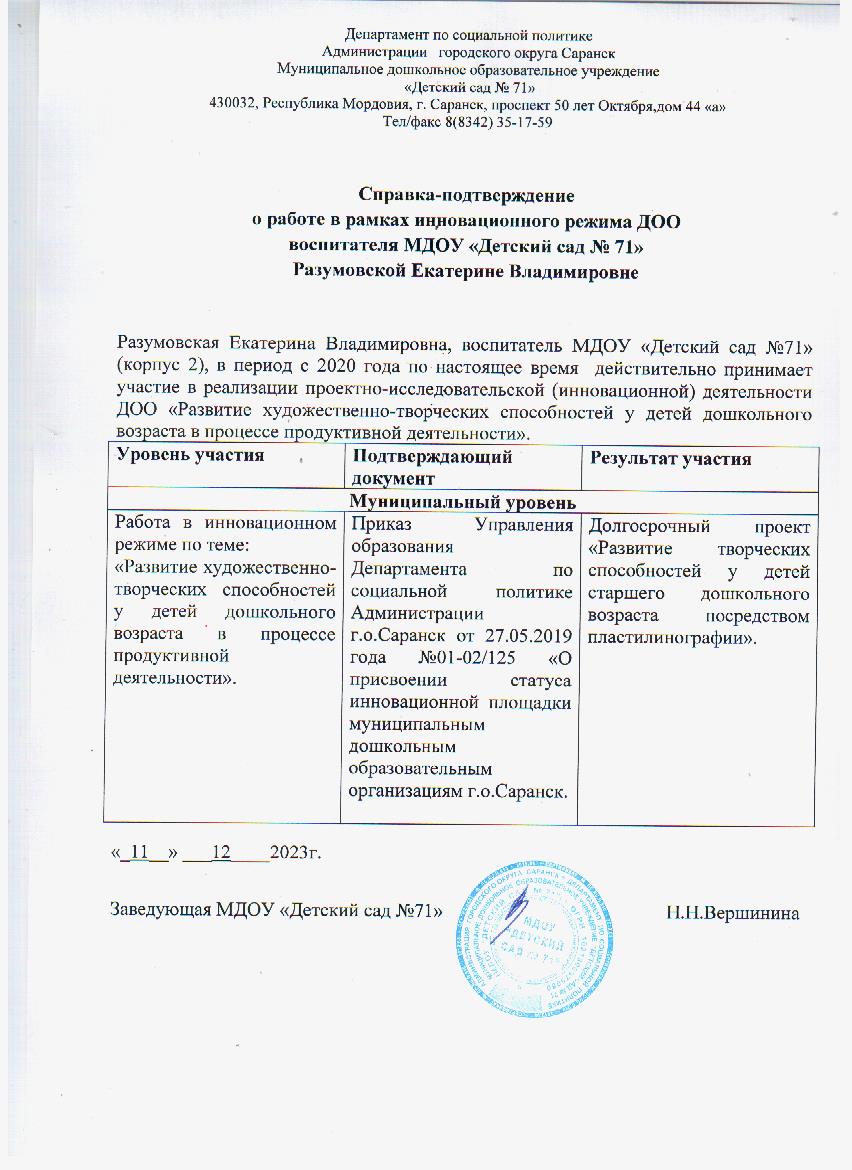 Наличие публикаций
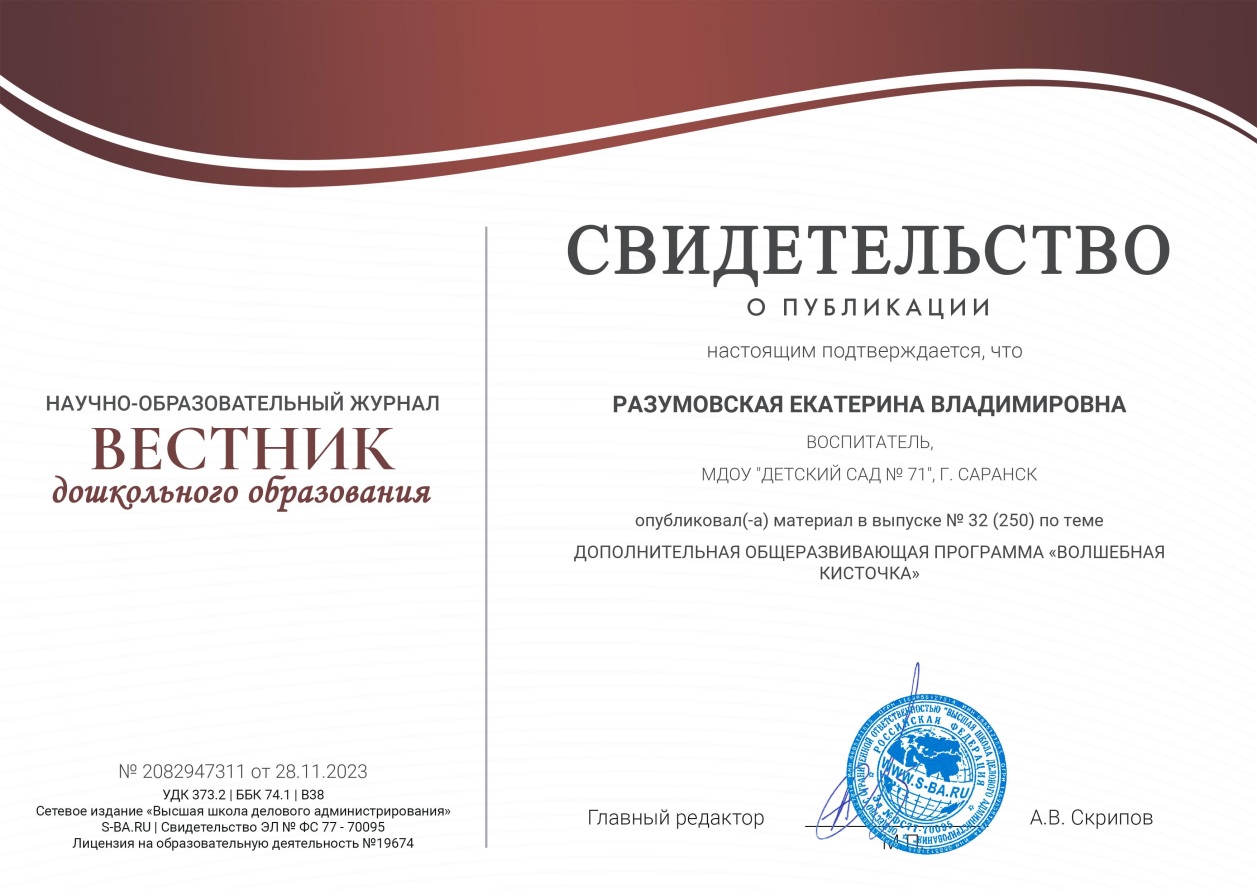 Результаты участия воспитанников в :конкурсах, выставках, турнирах, соревнованиях, акциях, фестивалях.
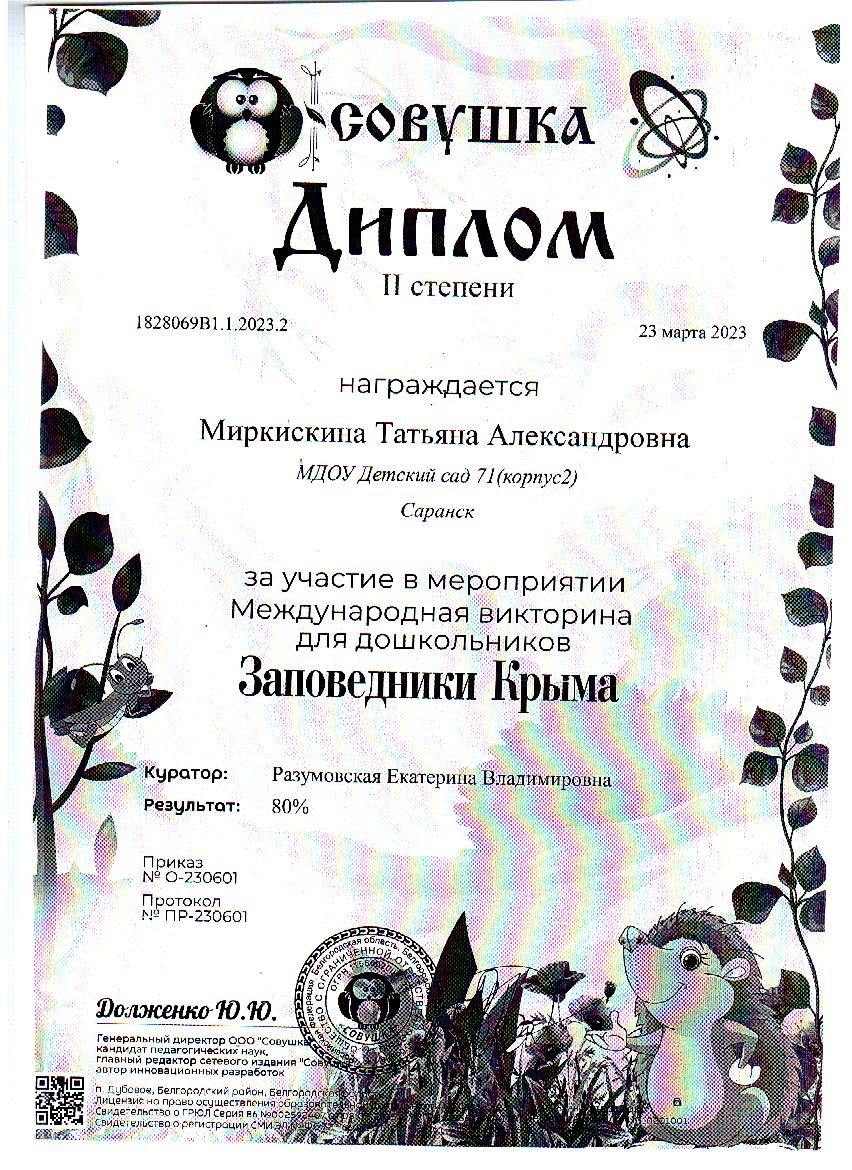 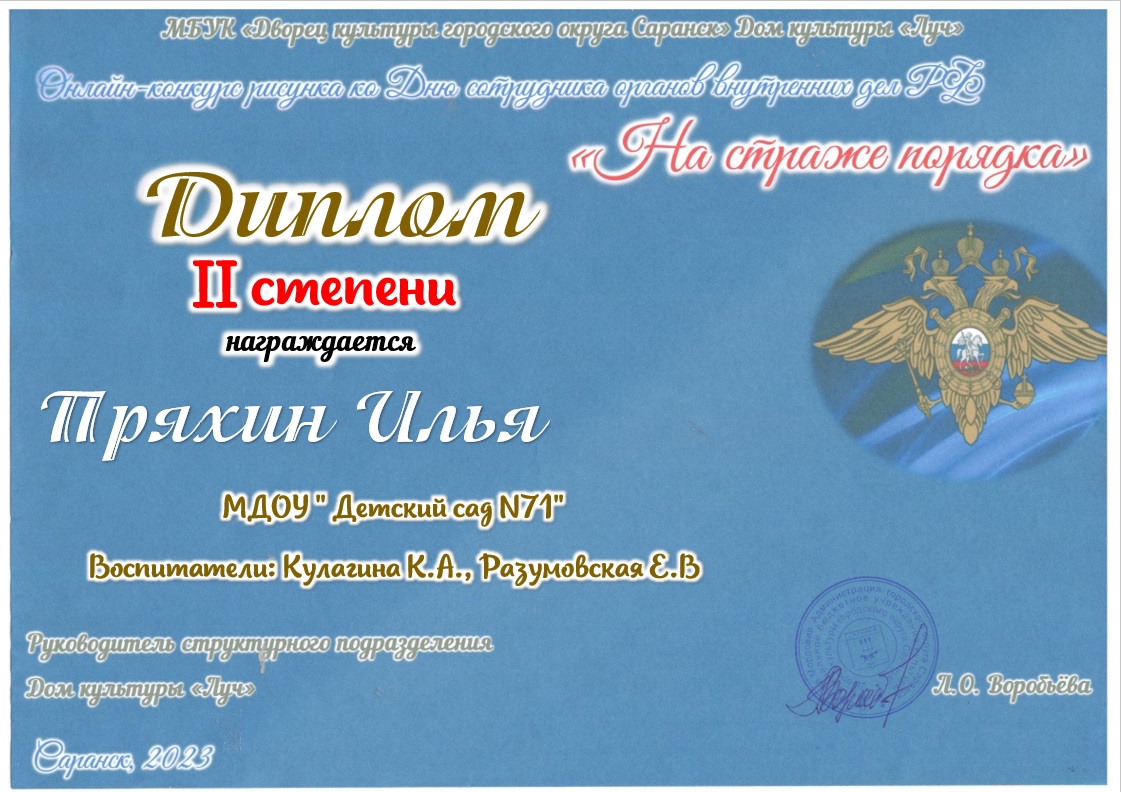 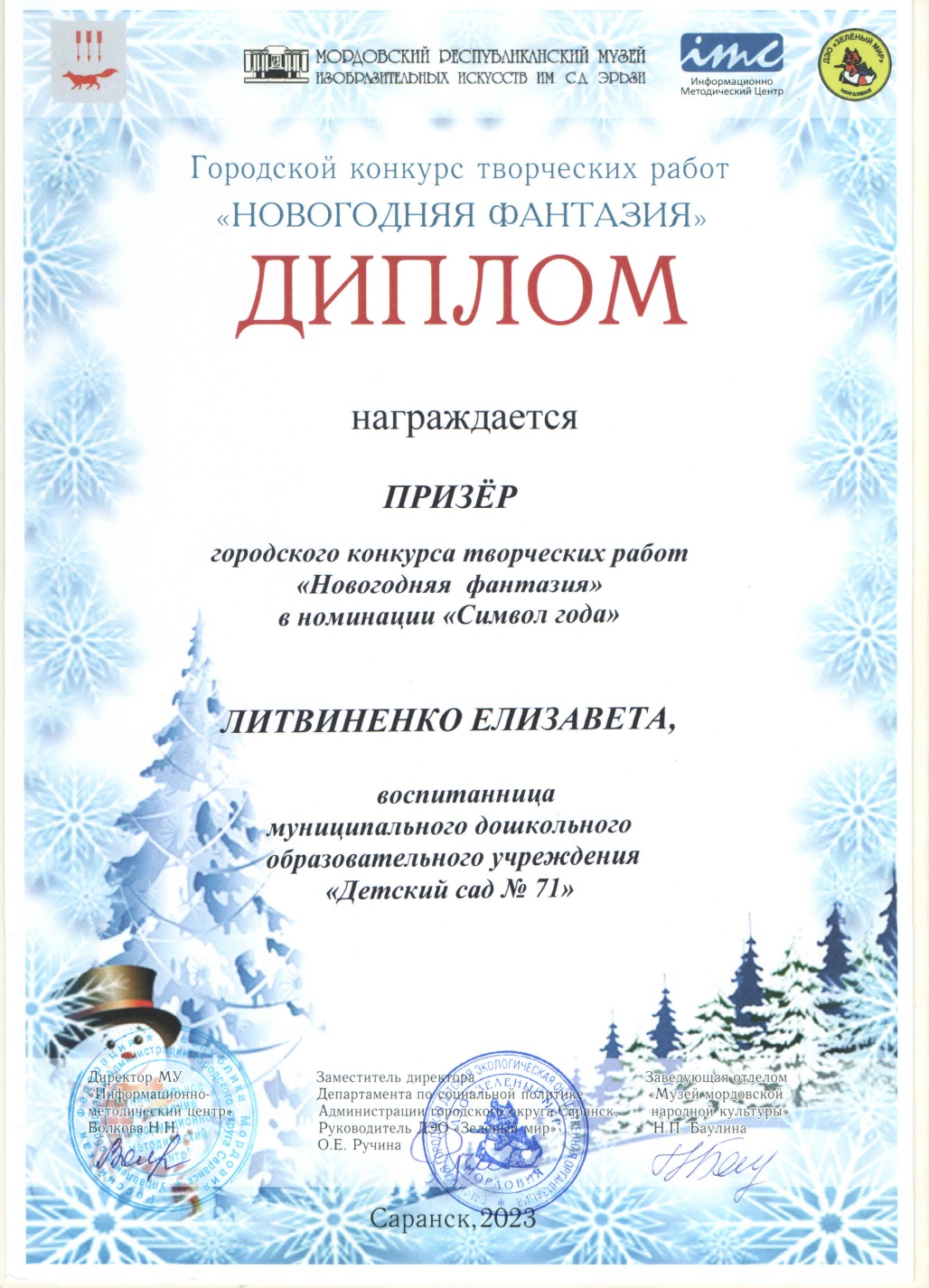 Выступления на заседаниях методических советов, научно – практических конференциях, педагогических чтениях, семинарах, секциях, форумах, радиопередачах (очно)
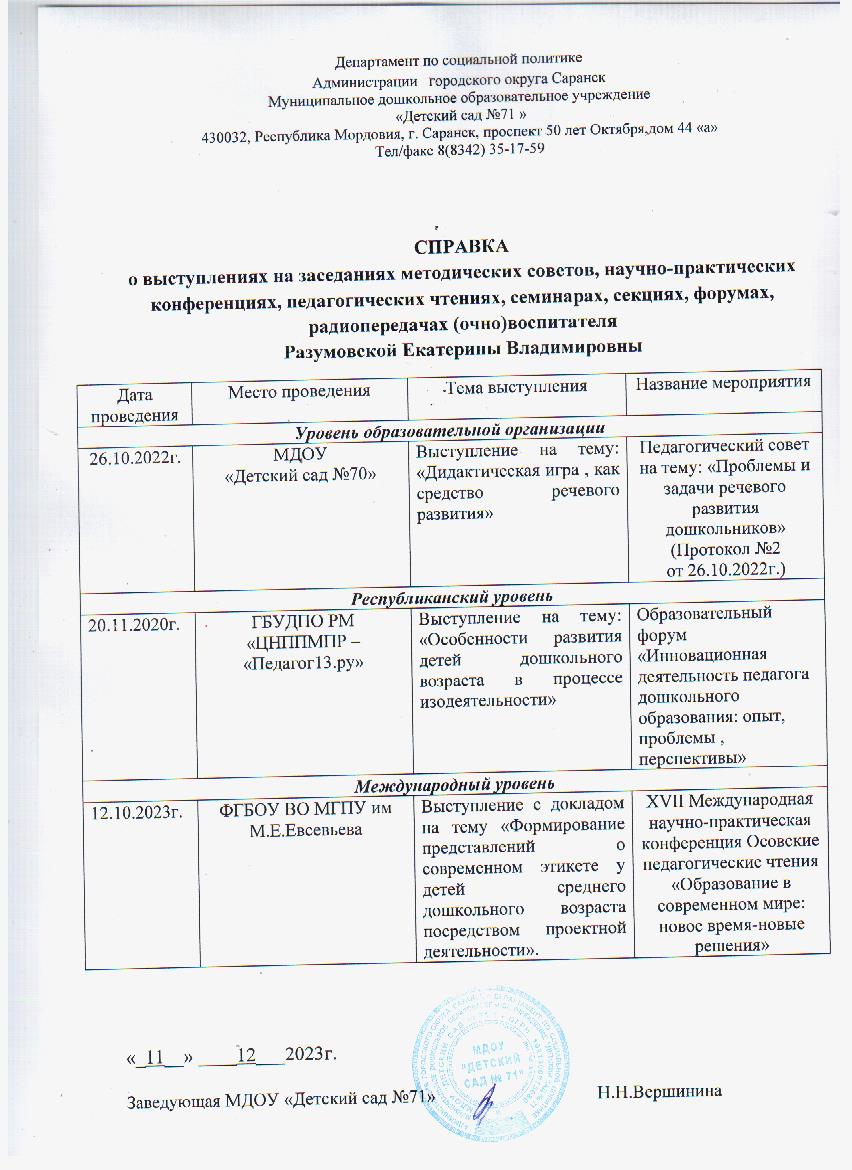 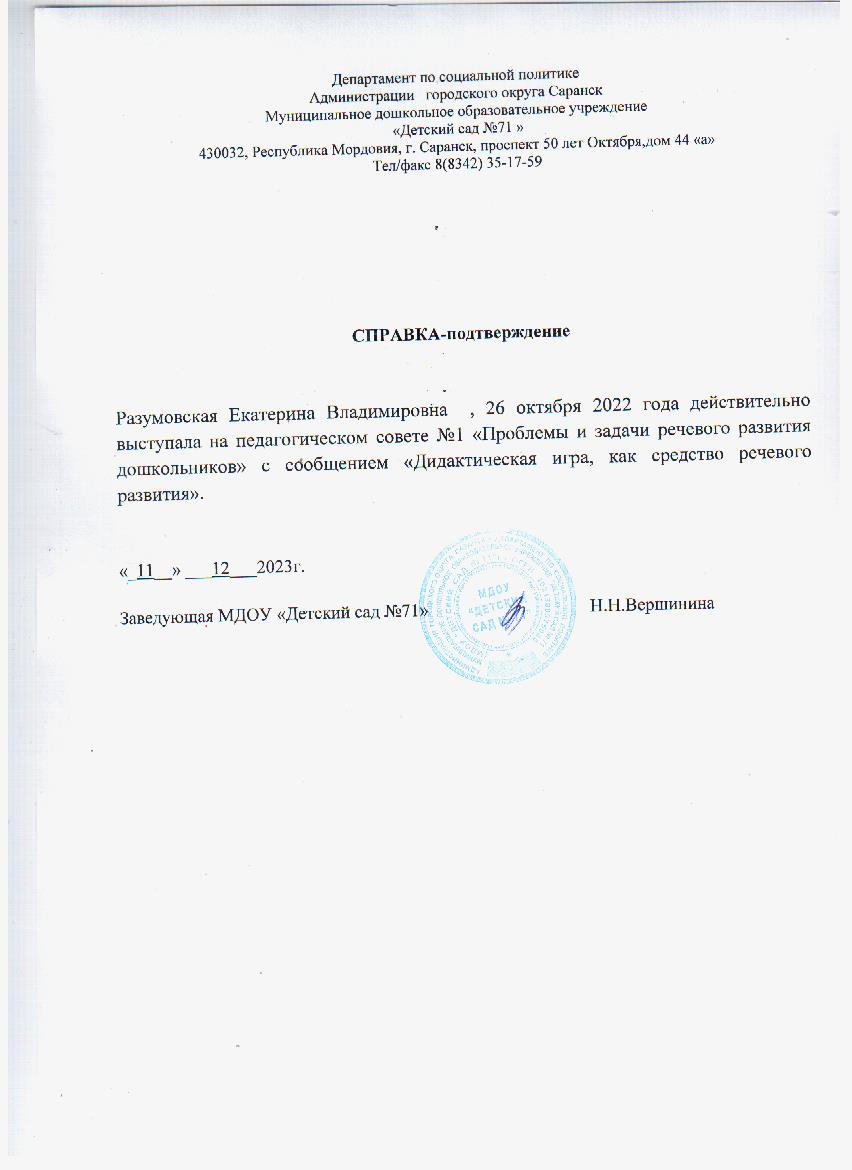 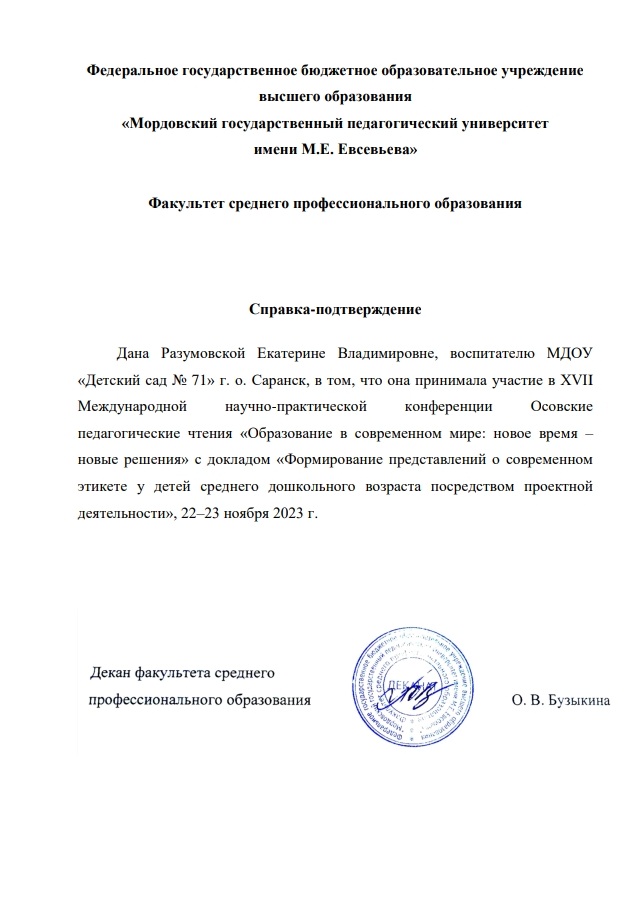 Проведение открытых занятий, мастер-классов, мероприятий
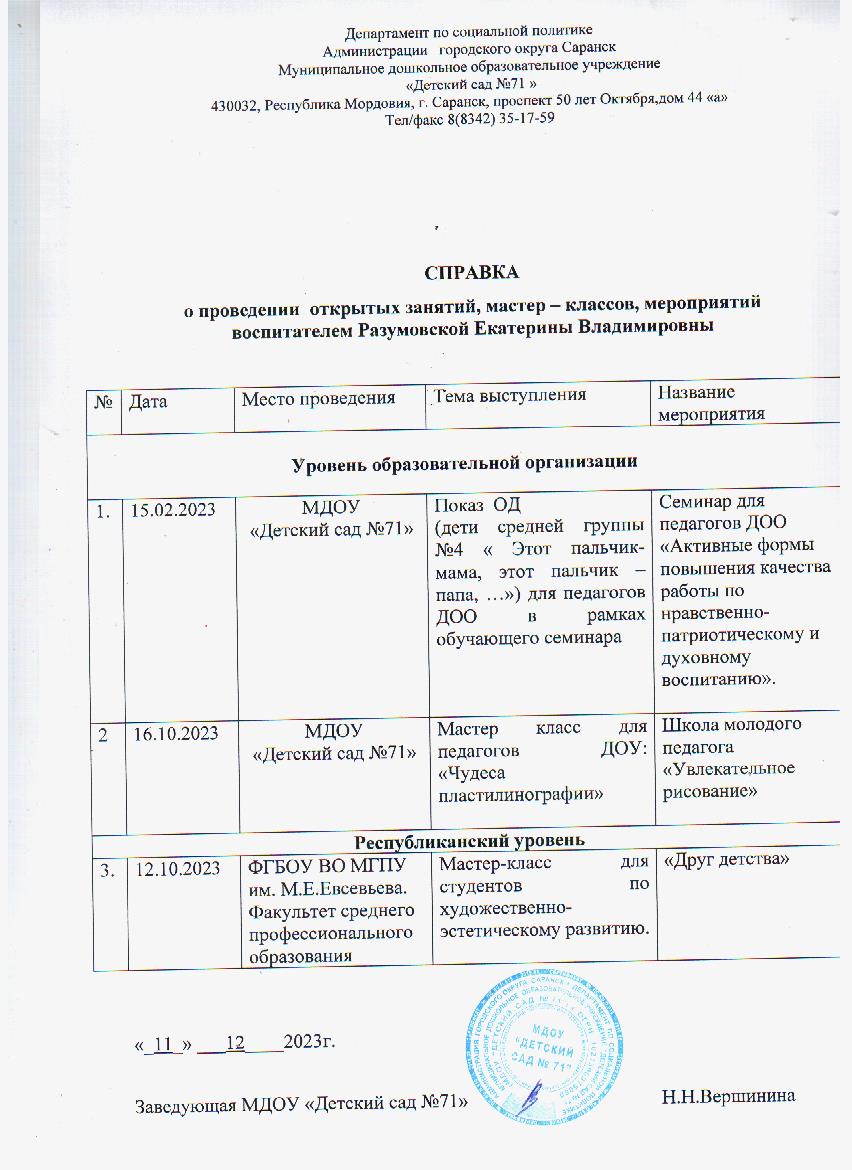 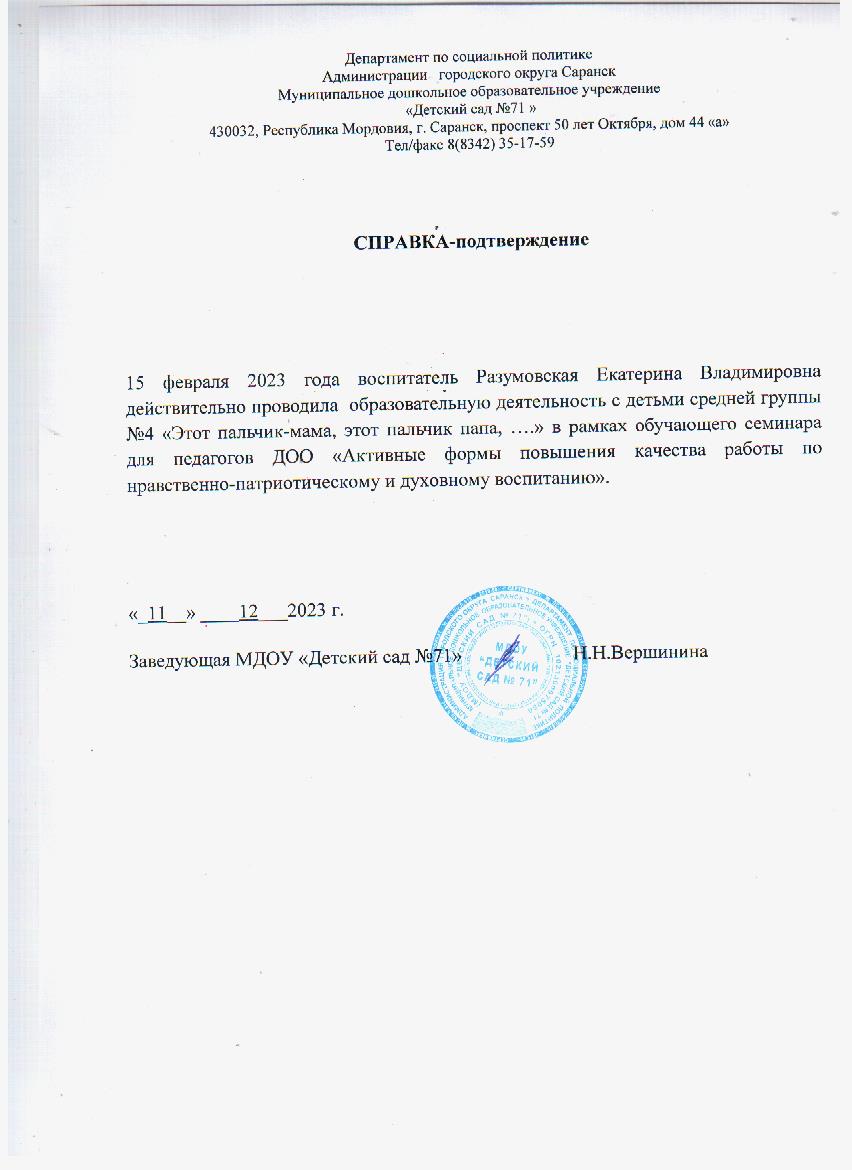 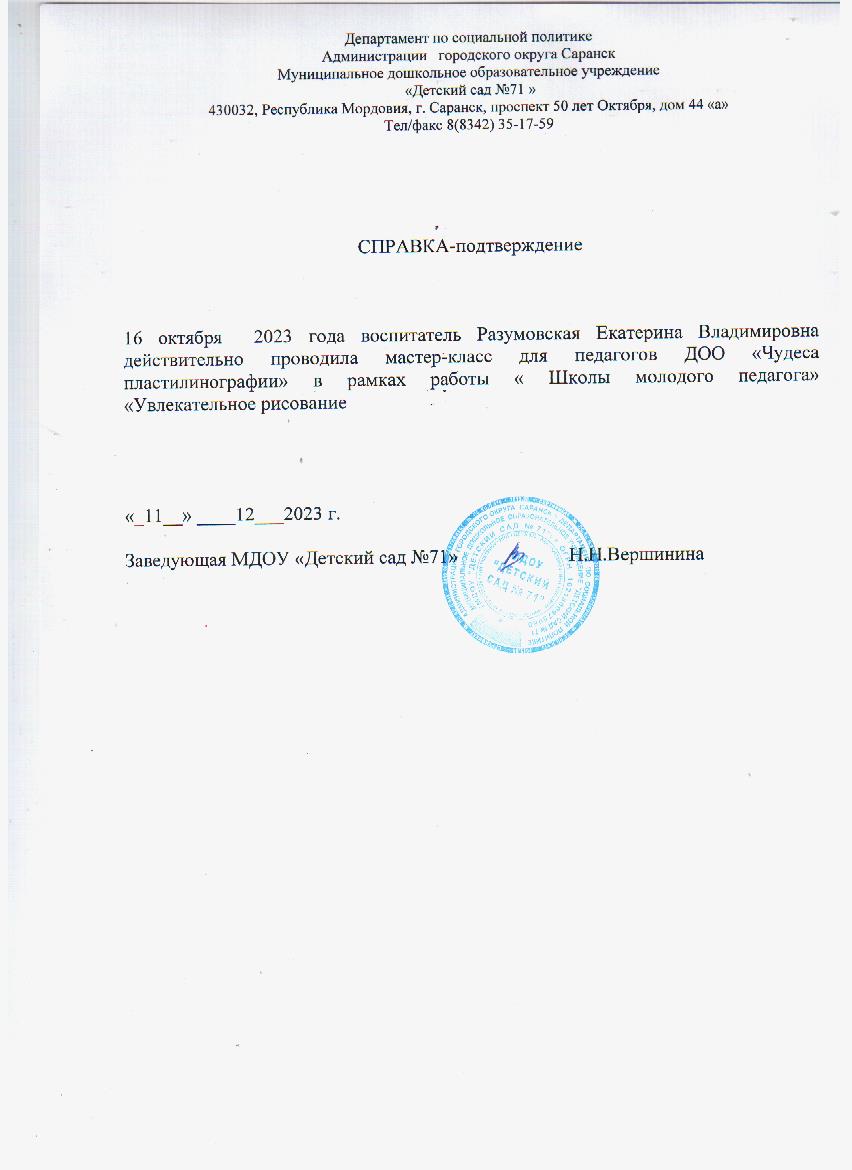 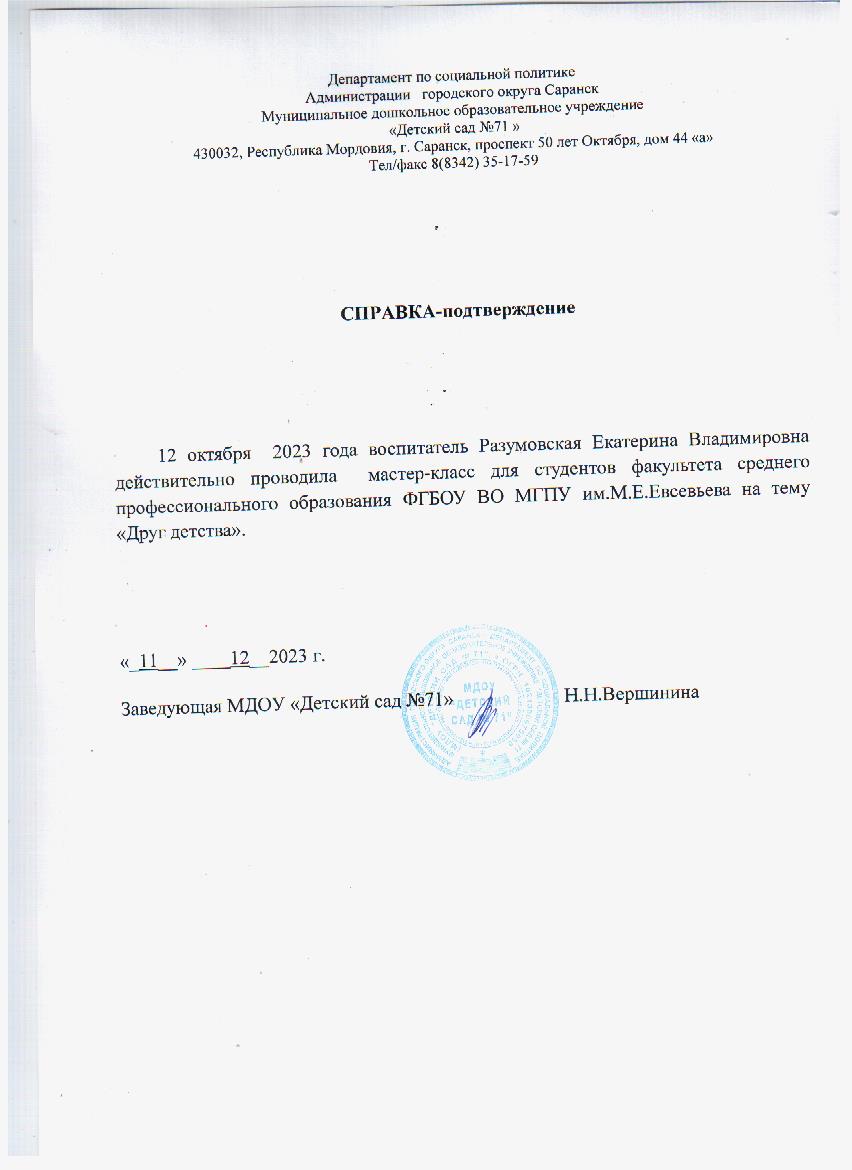 Общественно – педагогическая активность педагога: участие в комиссиях, педагогических  сообществах, в жюри конкурсов
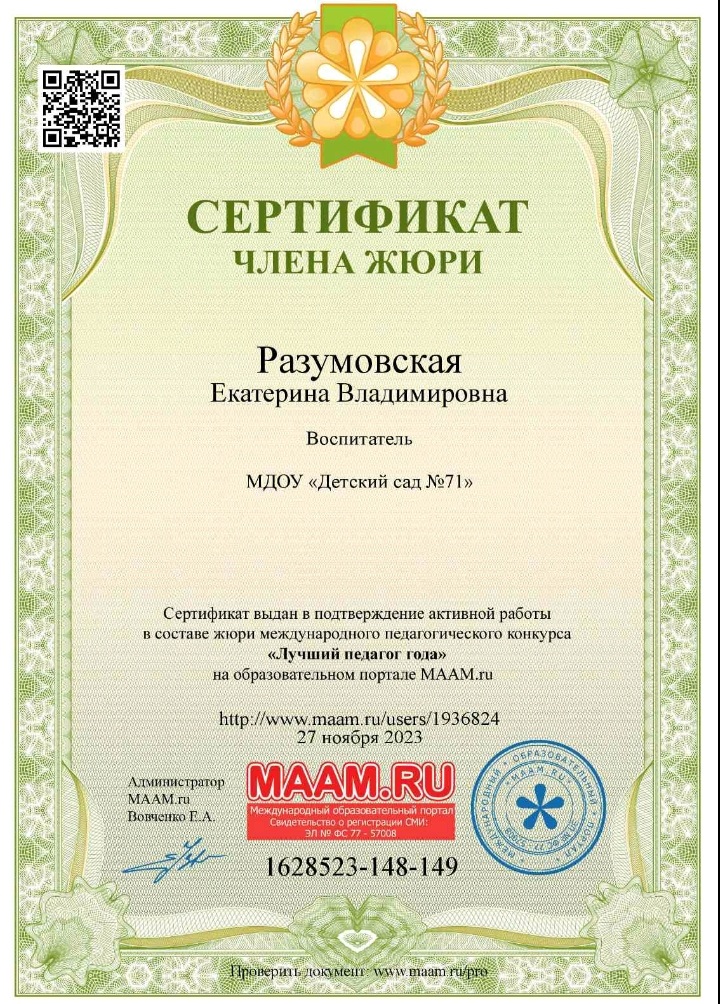 Позитивные результаты работы с воспитанниками.
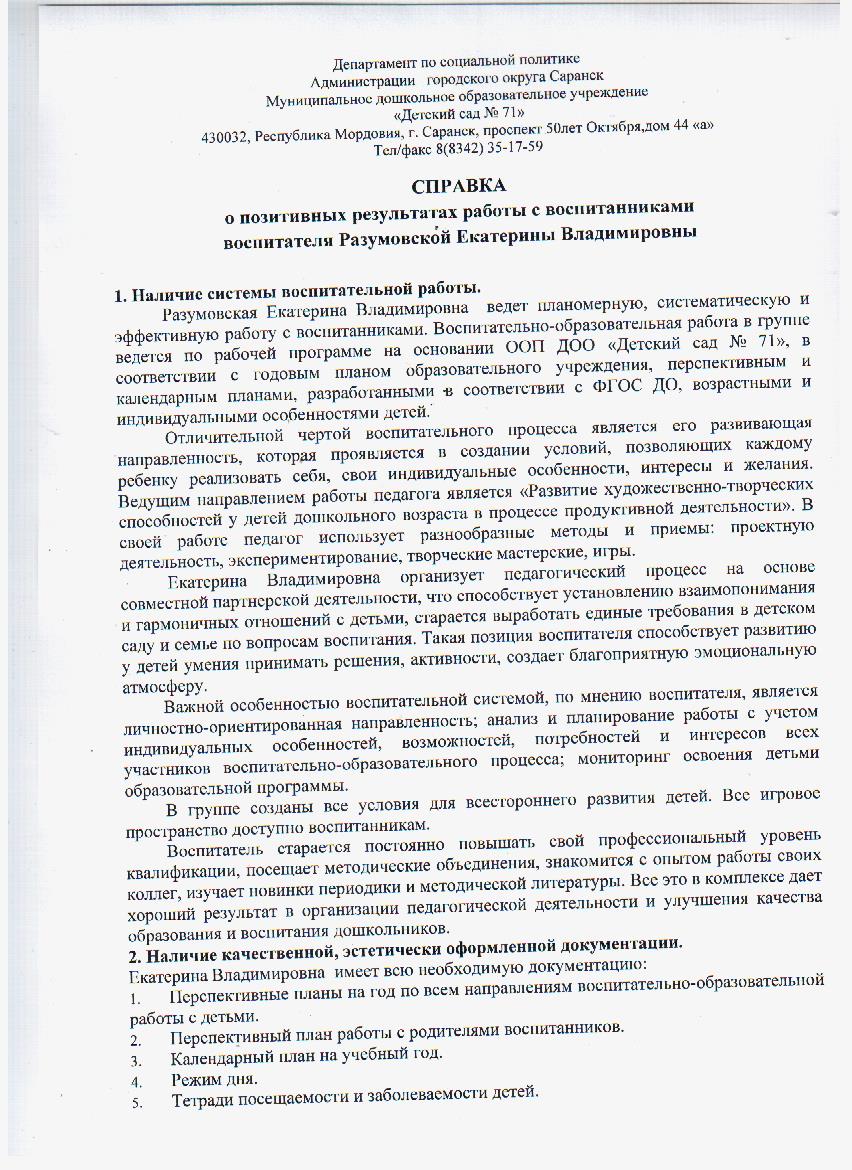 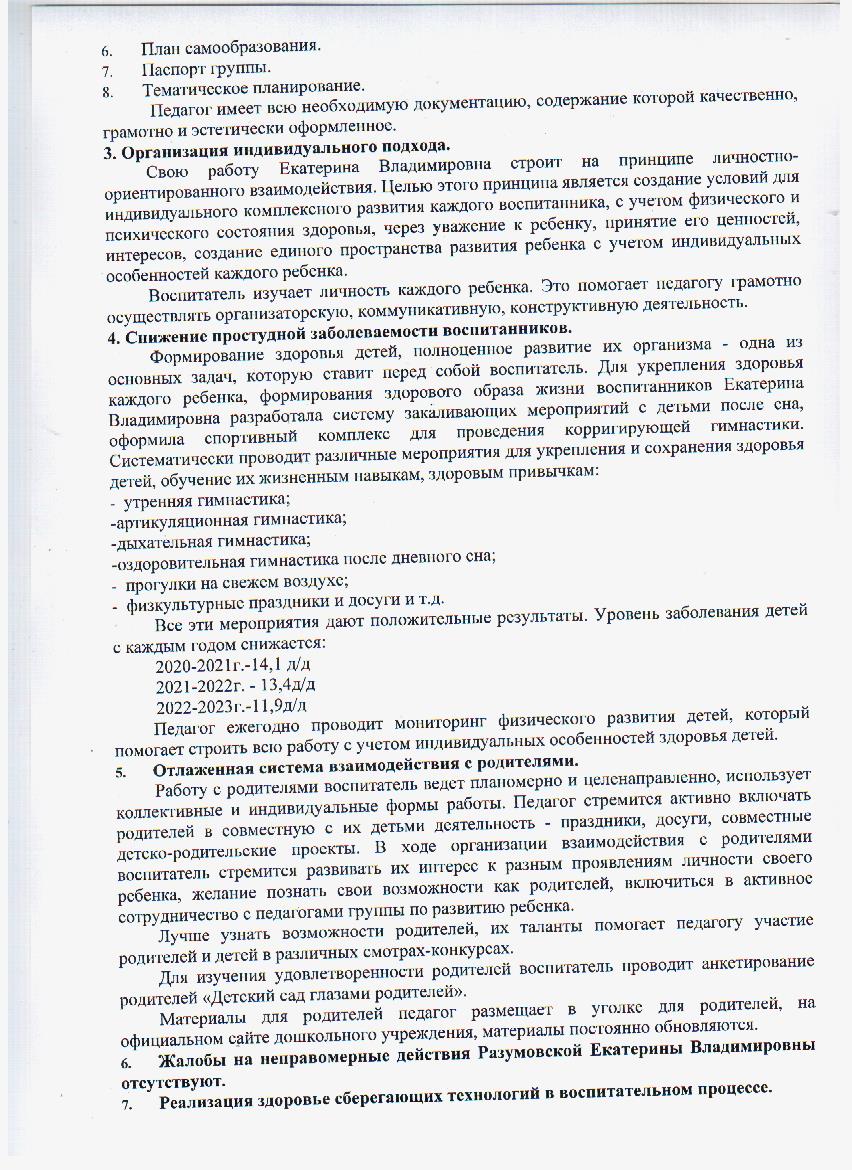 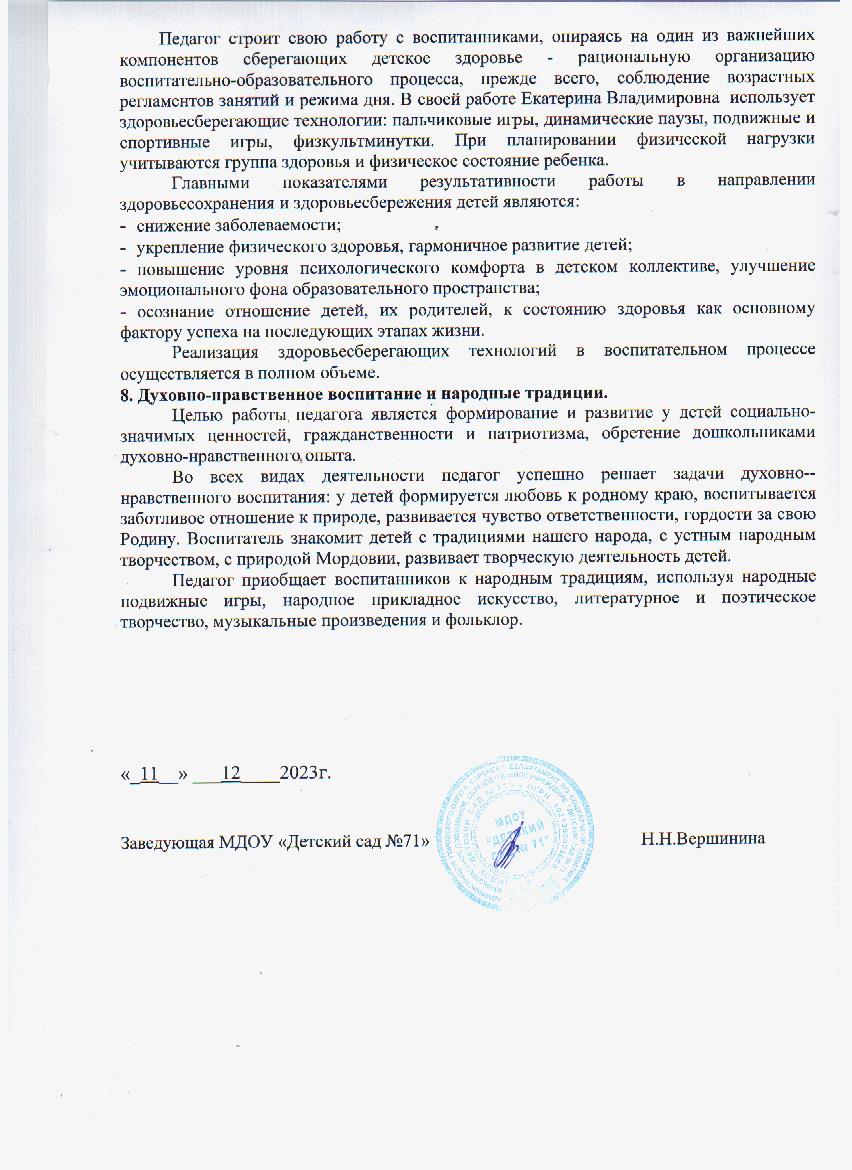 Качество взаимодействия с родителями.
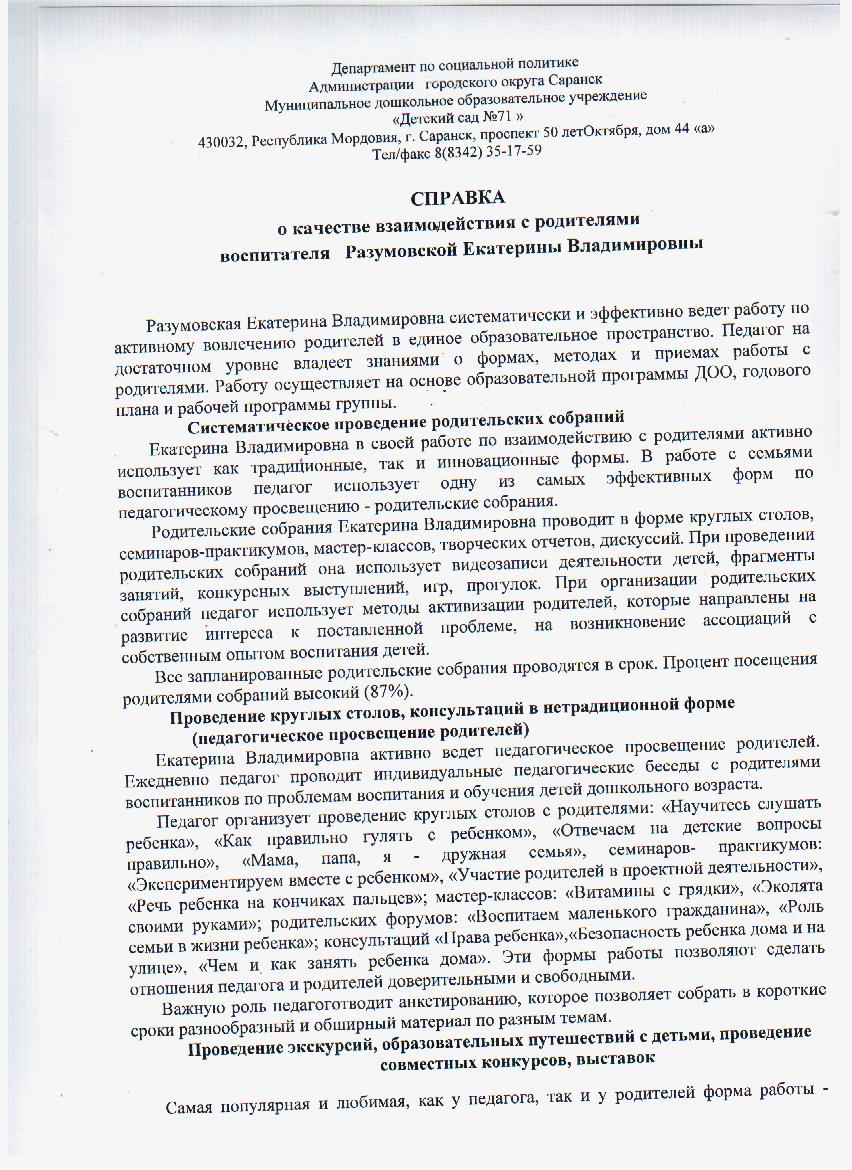 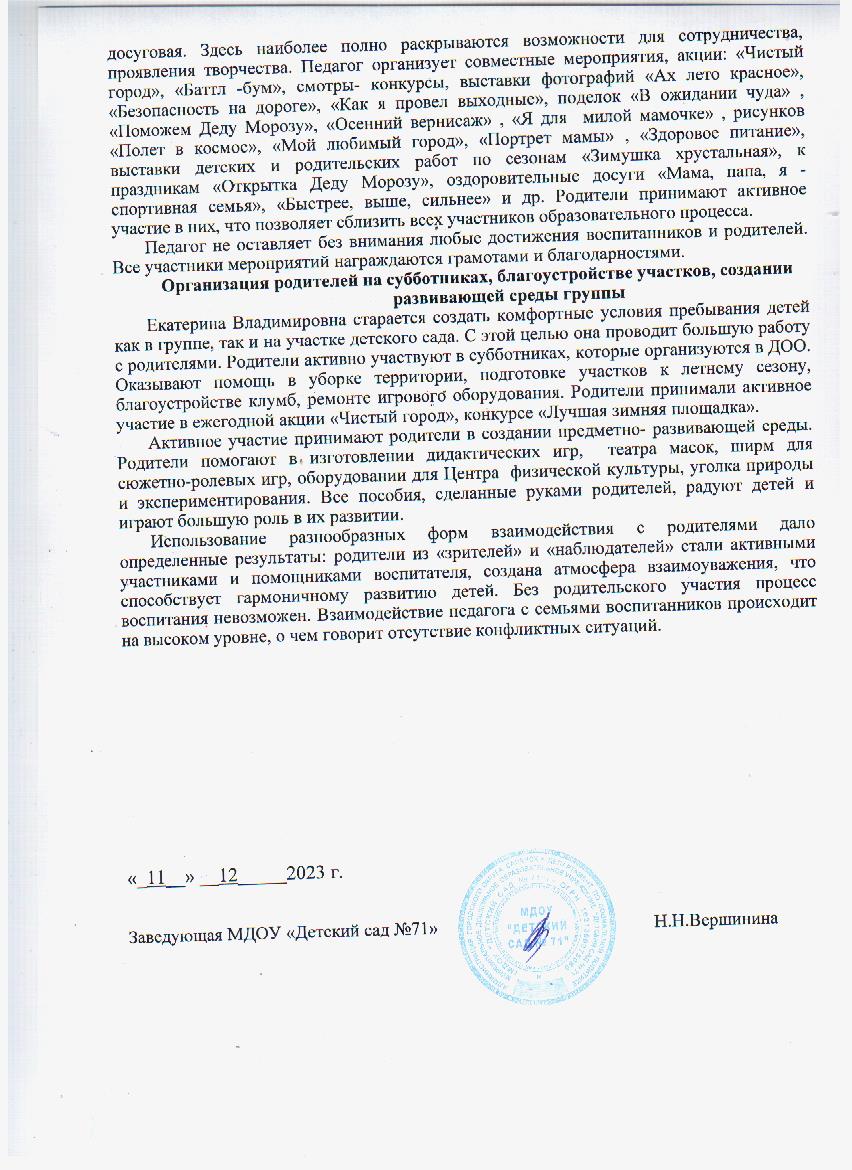 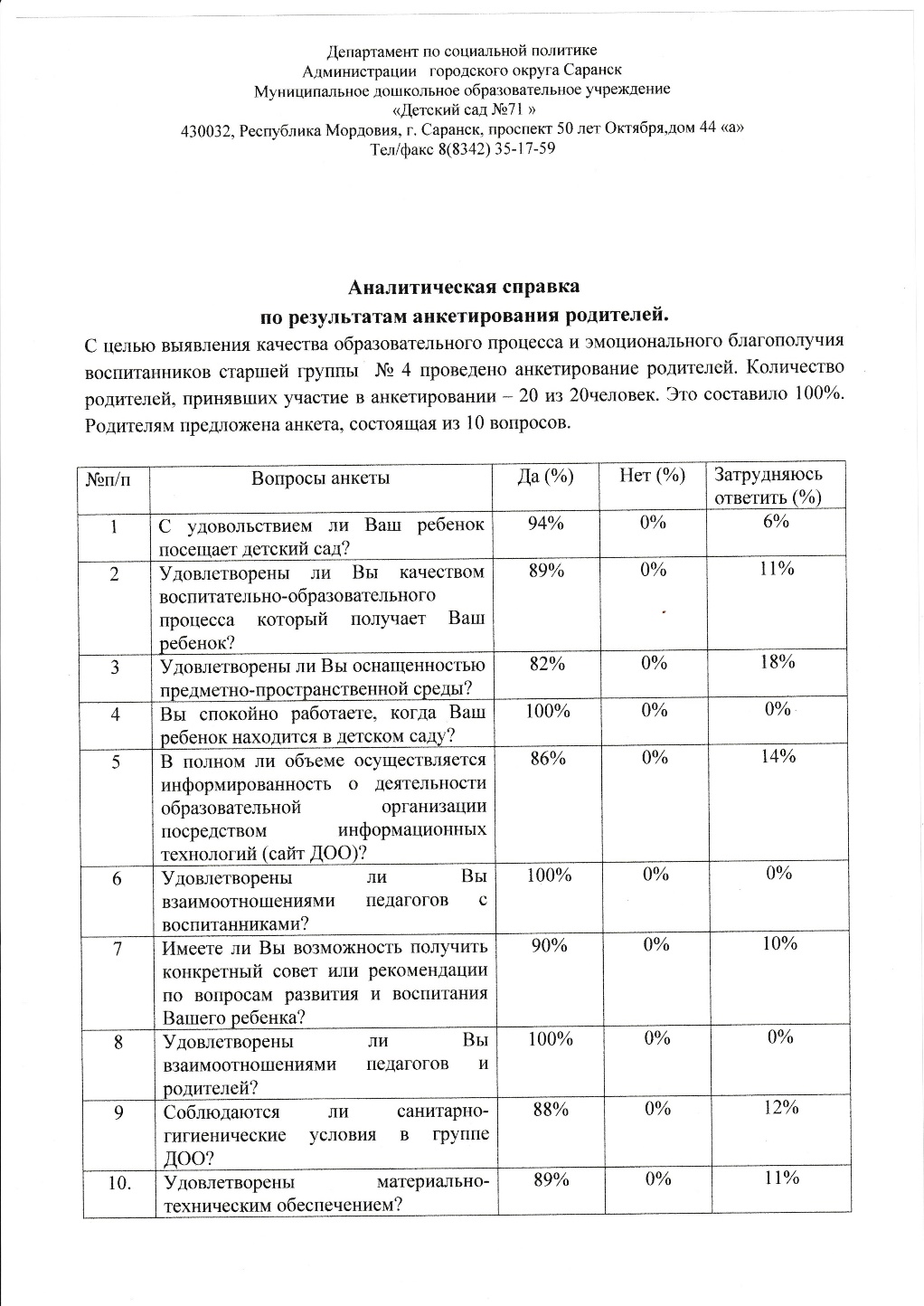 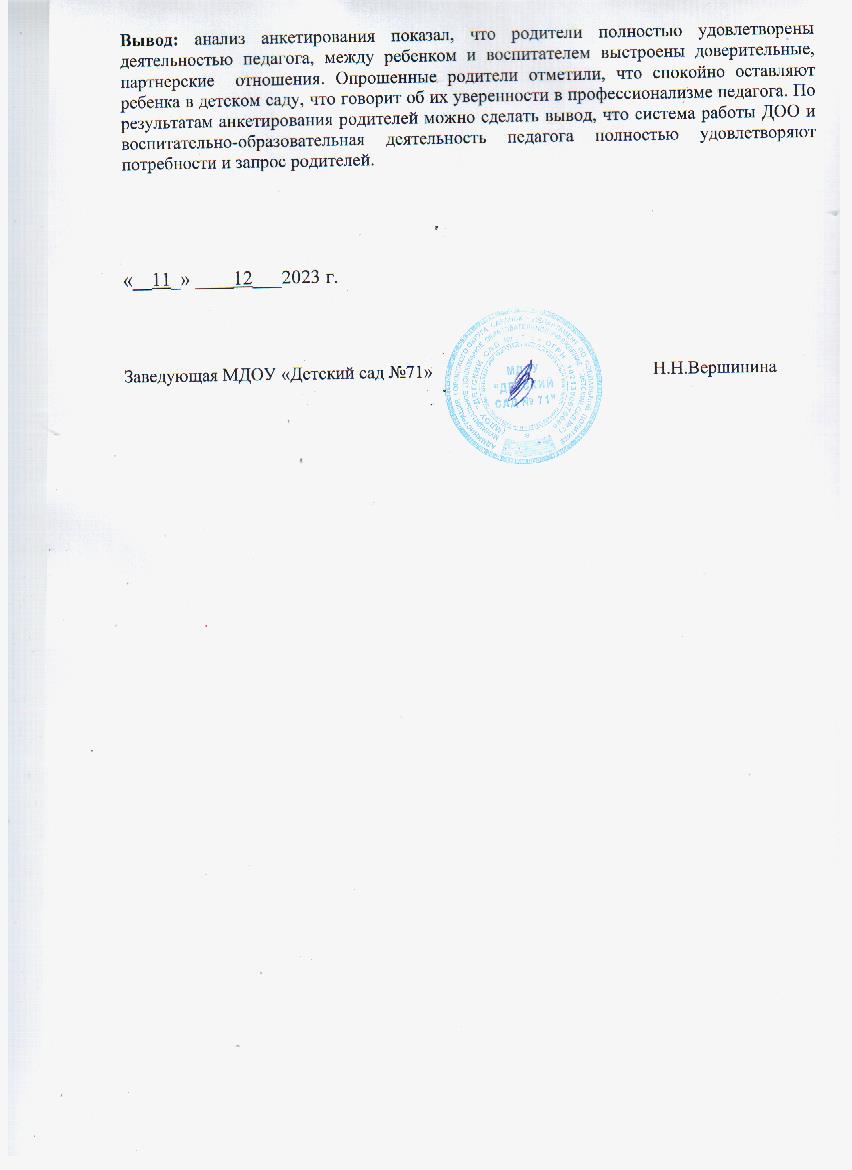 Участие педагога в профессиональных конкурсах
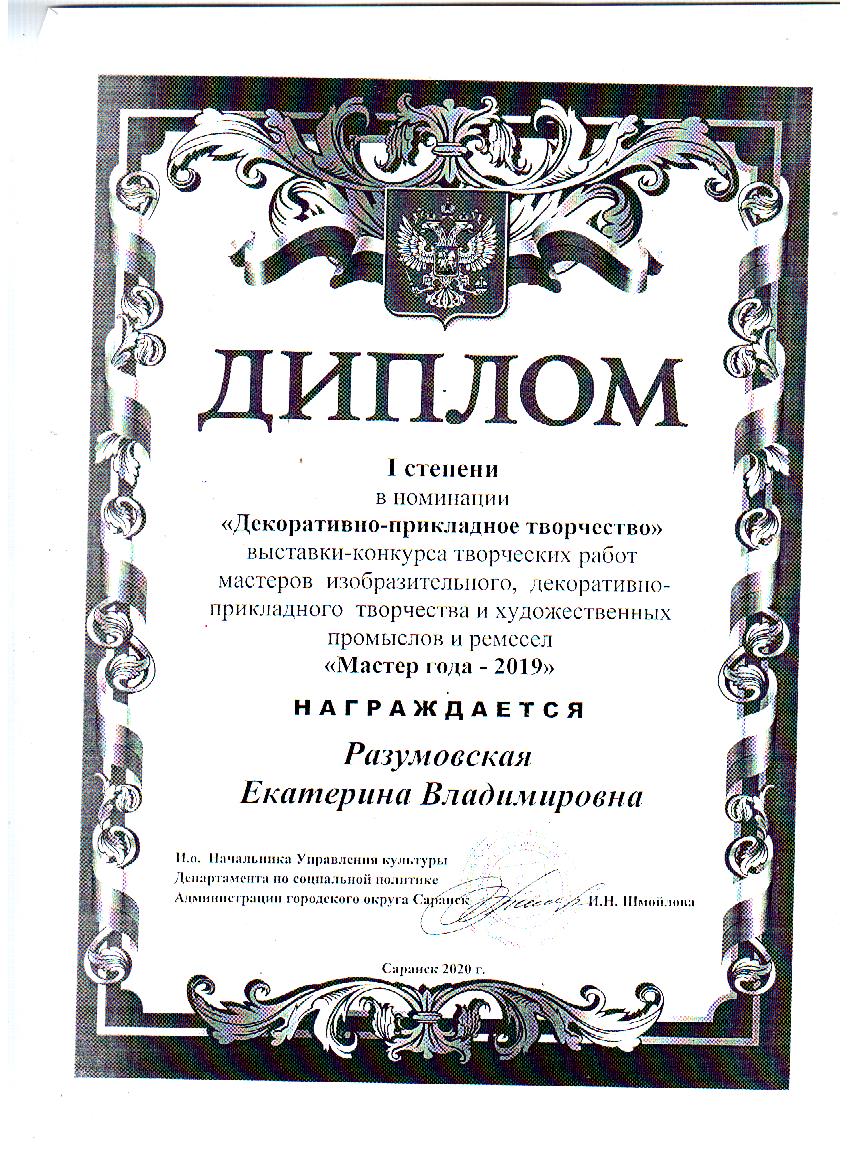 Награды и поощрения
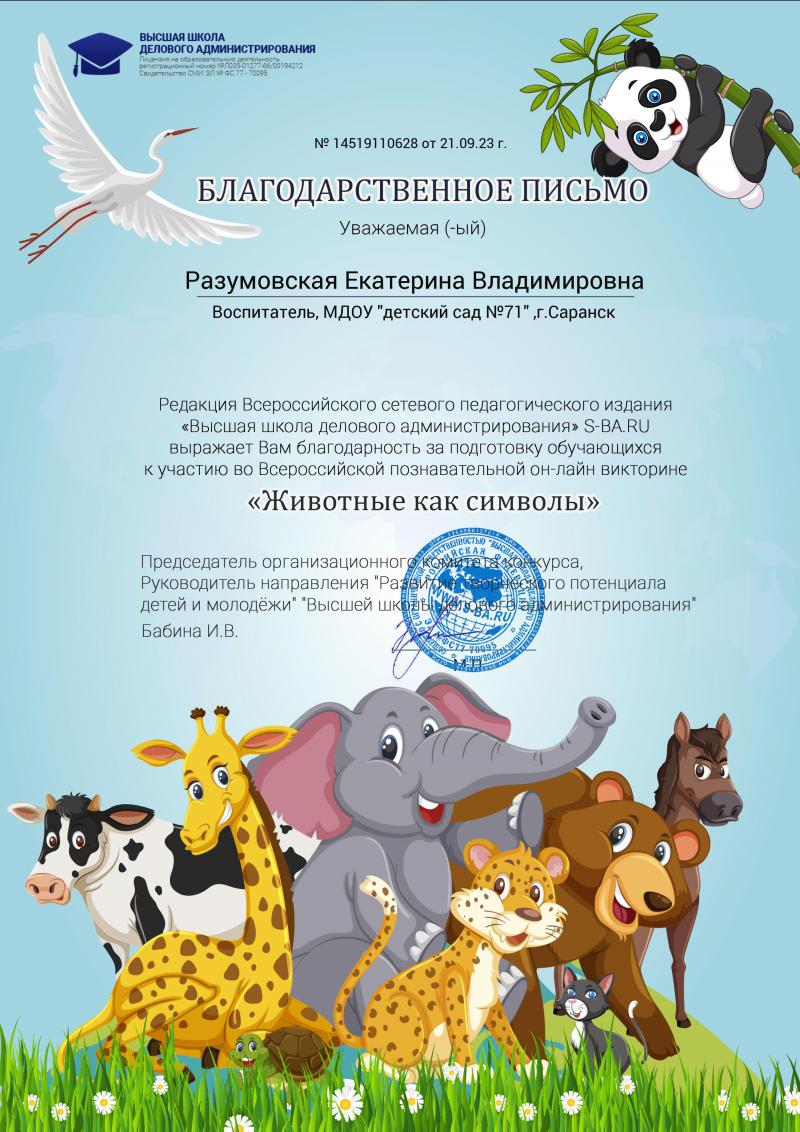 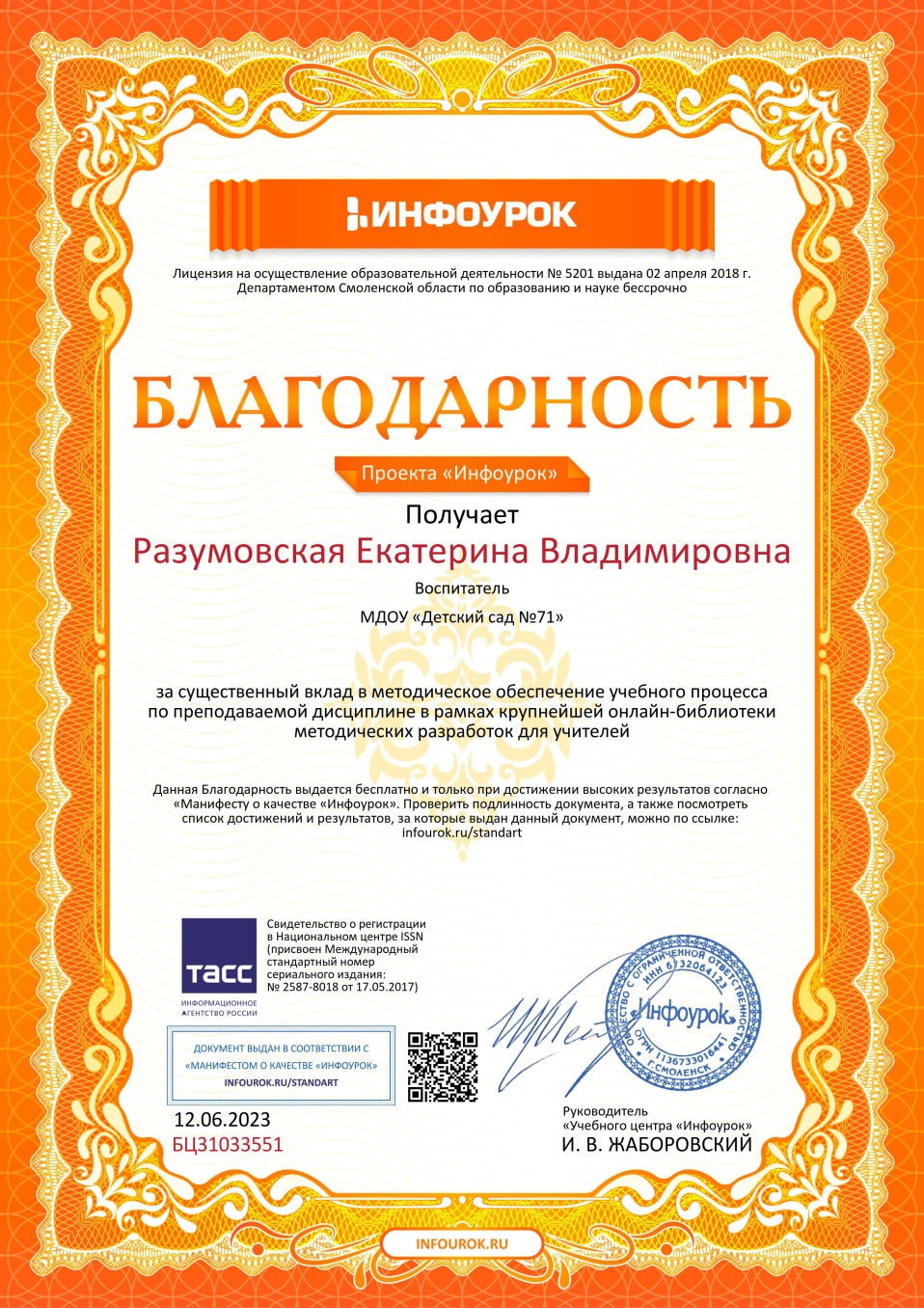 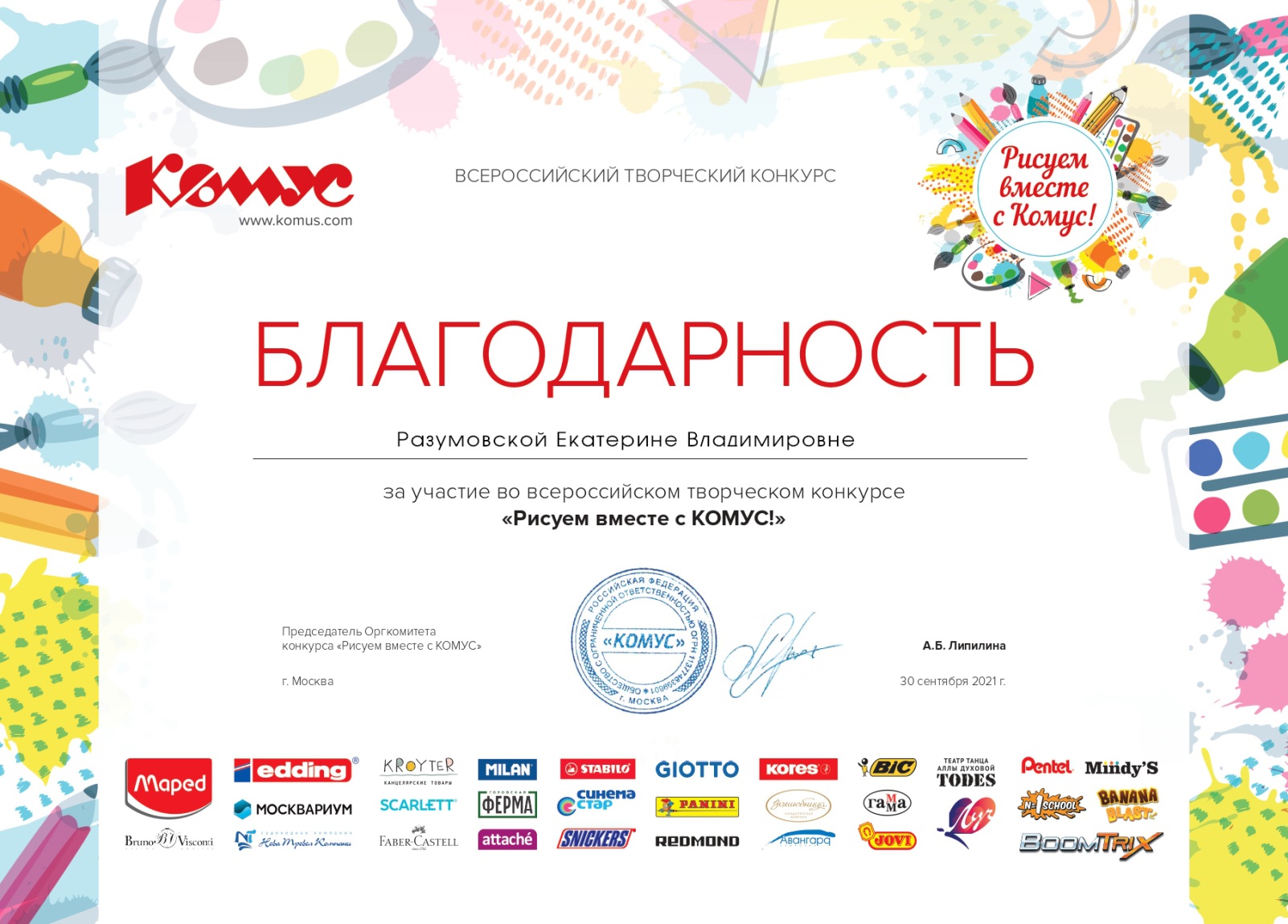